North Africa and Southwest Asia
Combo, emphasizing North Africa
Economic and Cultural Geography
The Arabian Peninsula:  Human Geography
ISLAM!
Founded in Mecca
Based on teachings of Muhammad in the Koran (Qur'an)
The Five Pillars
Faith
Prayer
Charity
Fasting
Hajj
Theocracy
Many of the governments linked to a specific religion (Iran)
Religious law
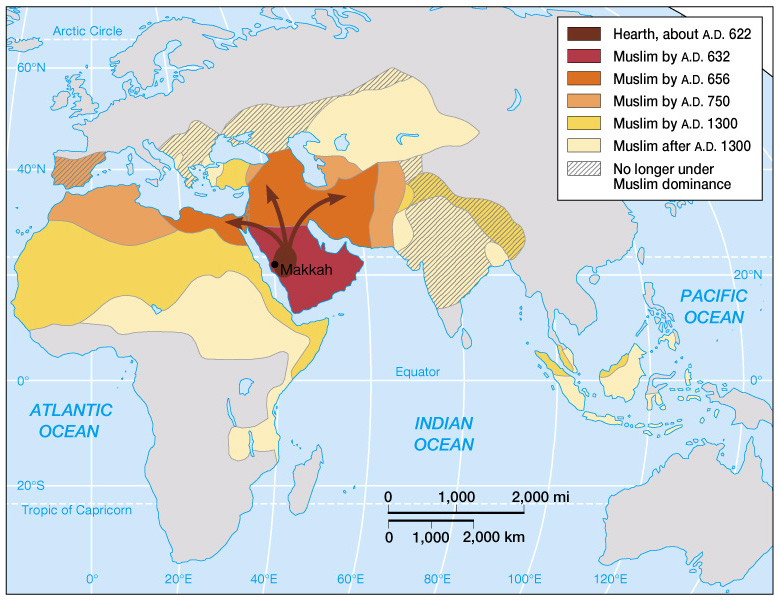 Spread of Islam
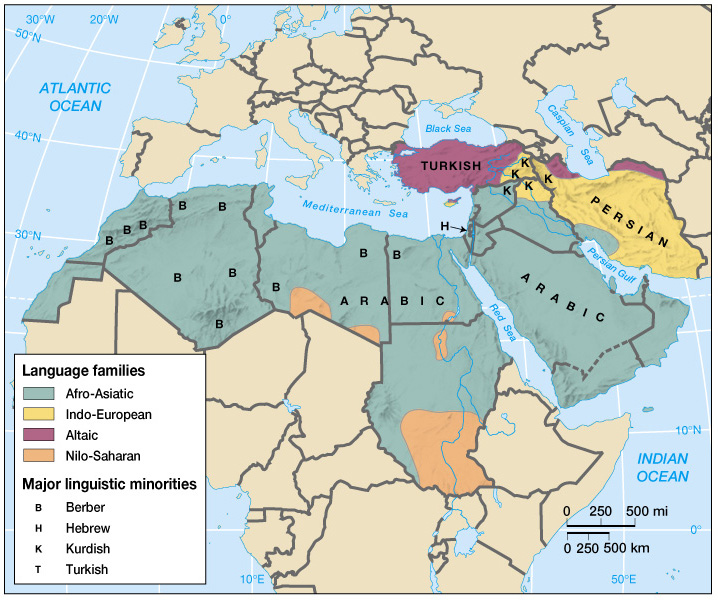 Languages of SW Asia and North Africa
Arab Countries
Some countries in the Middle East and North Africa are referred to as ‘Arab’ countries because the dominant ethnic group is Arab and the major language is Arabic.
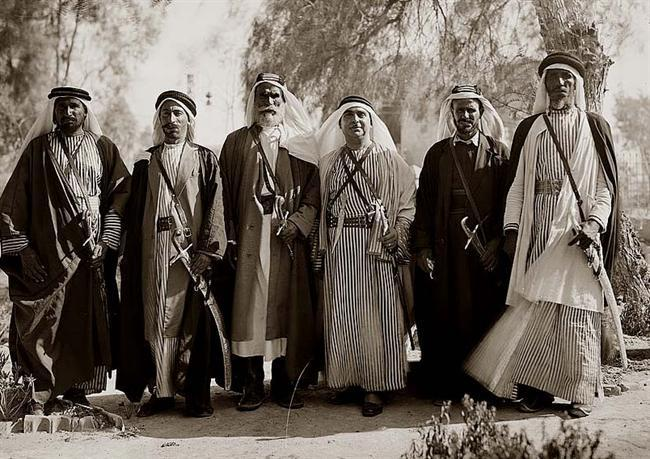 Arab Countries
Nomadic Lifestyles
Many people in North Africa and the Middle East still live a nomadic lifestyle.  Nomads live on the Arabian peninsula and in the Sahara Desert.
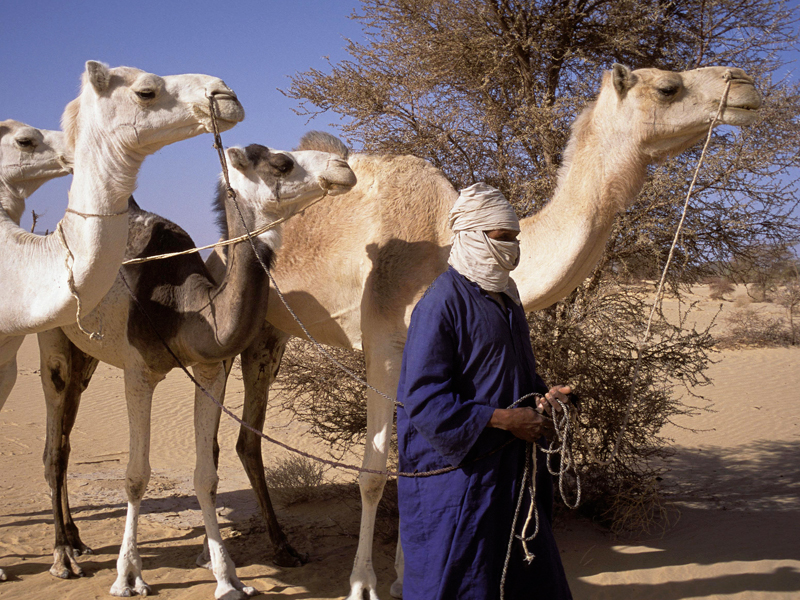 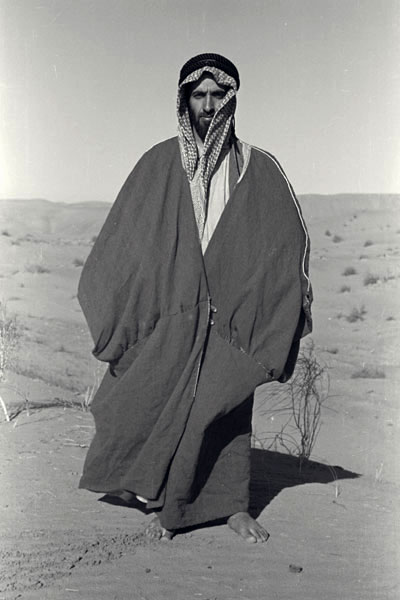 Population
Southwest Asia is becoming rapidly urbanized.  People are moving into cities looking for jobs.
Urban areas are very modern but traditional lifestyles in rural areas.
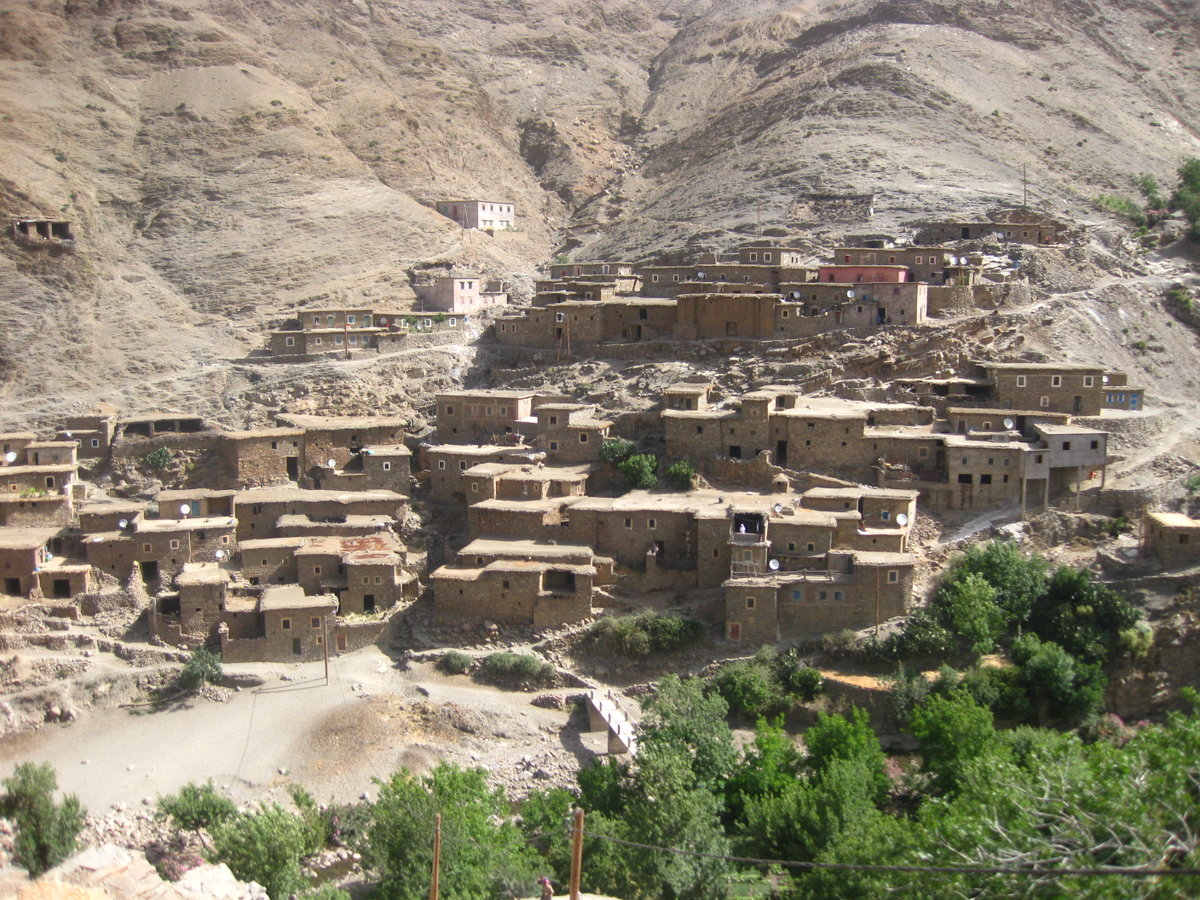 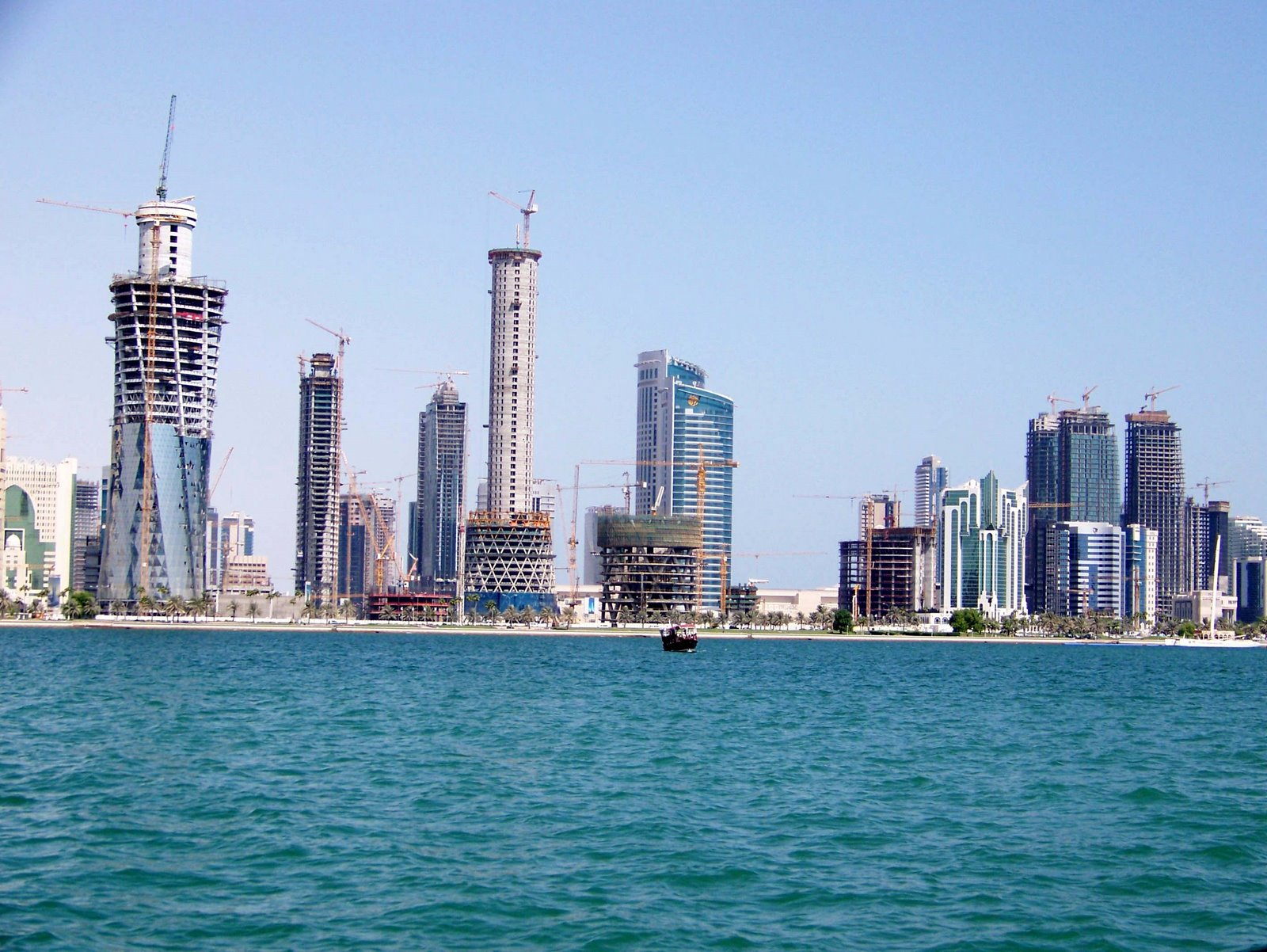 Population
Large percentage is under 15 years old.
Population is unevenly distributed. Large cities are located on the coasts.
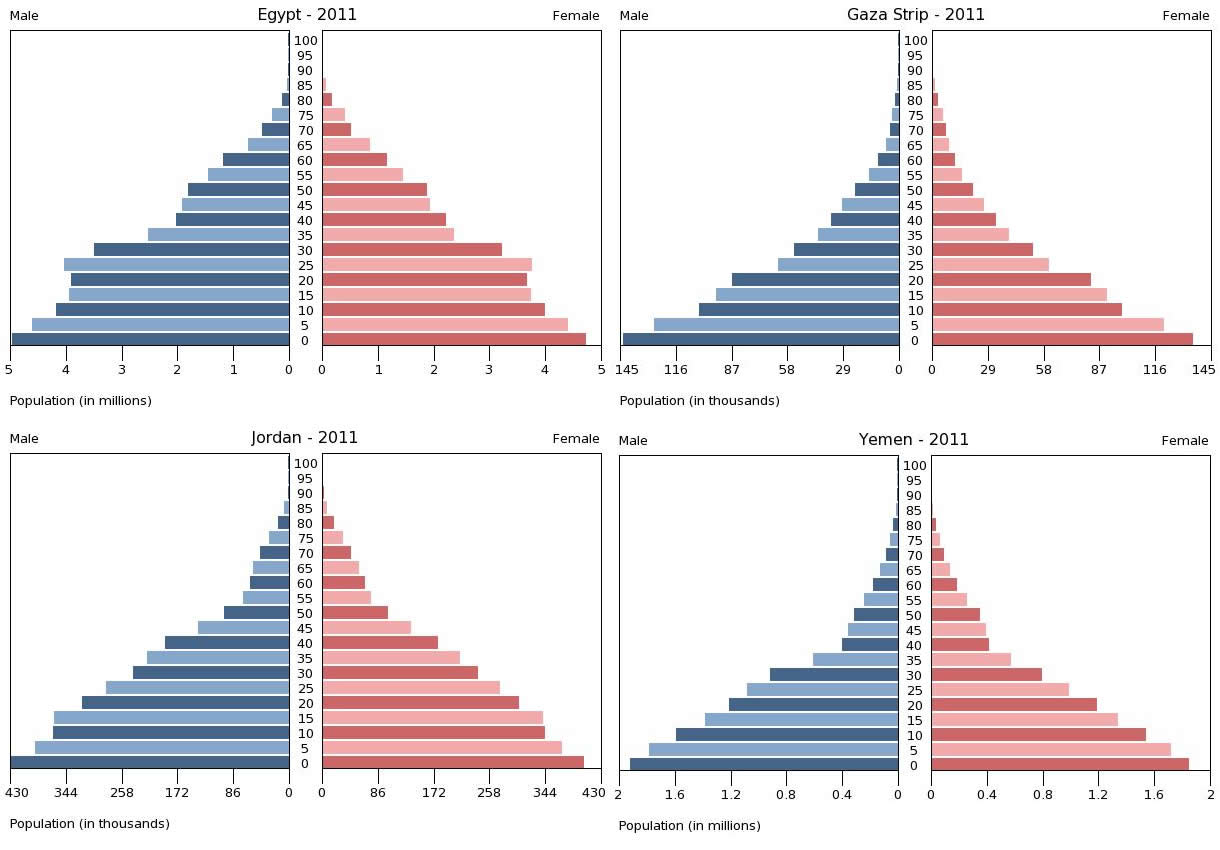 Natural Resources
Oil is the major resource in this region.  
Many countries in this region are members of OPEC (Organization of Petroleum Exporting Countries).
OPEC sets the price and production of oil and has members all over the world.
Countries With Oil
Positive and Negative
Economic Activity
This region is highly dependent on primary economic activity.
Oil drilling
Agriculture 
Pastoralism
Guest Workers
Countries with oil have small populations. Labor shortage is filled by guest workers from south and east Asian countries.
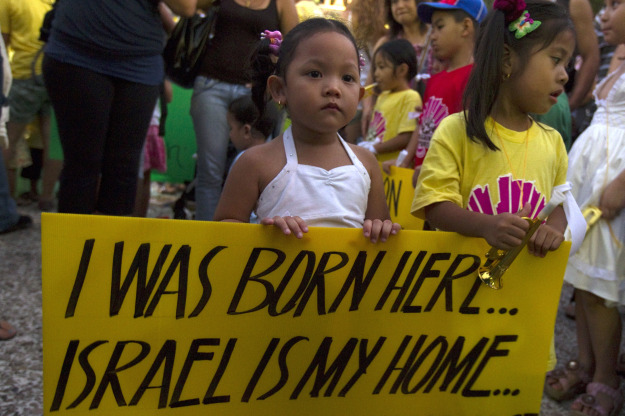 Aswan High Dam
The Aswan High Dam on the Nile River was completed in 1970.  The dam was built to:
Stop seasonal flooding on the Nile River.
Provide hydroelectric power for Egypt.
Provide a steady source of water for irrigation.
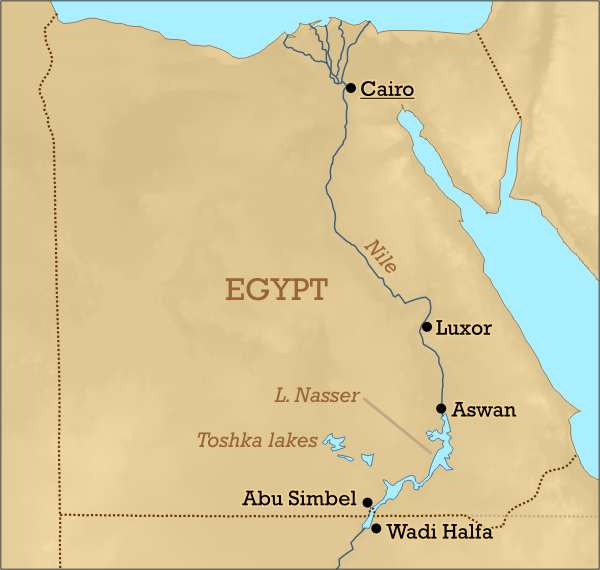 Tourism
Some countries in this region make money from tourism:
Egypt to see the pyramids
Jerusalem to see holy sites (Dome of the Rock, Western Wall)
People visit Mecca (The Hajj)
Developed or Developing?
This region has a wide range of per capita income and levels of development.